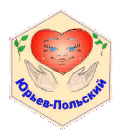 ГБУСО ВО «Комплексный центр социального обслуживания населения Юрьев - Польского района
Кинолента поддержки семей с детьми Владимирской области
Адрес:
601800, Владимирская обл, Юрьев-Польский р-н, 
Юрьев-Польский г, Владимирская ул, д.13
E-mail:
yuriev_cso@avo.ruТелефон:
бухгалтерия: (49246) 3-30-07
факс: (49246) 2-23-32
Программа «Мой мир», направленная на формирование жизненно важных навыков через развитие творческих способностей, познавательных интересов и коммуникативных навыков
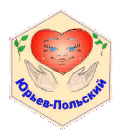 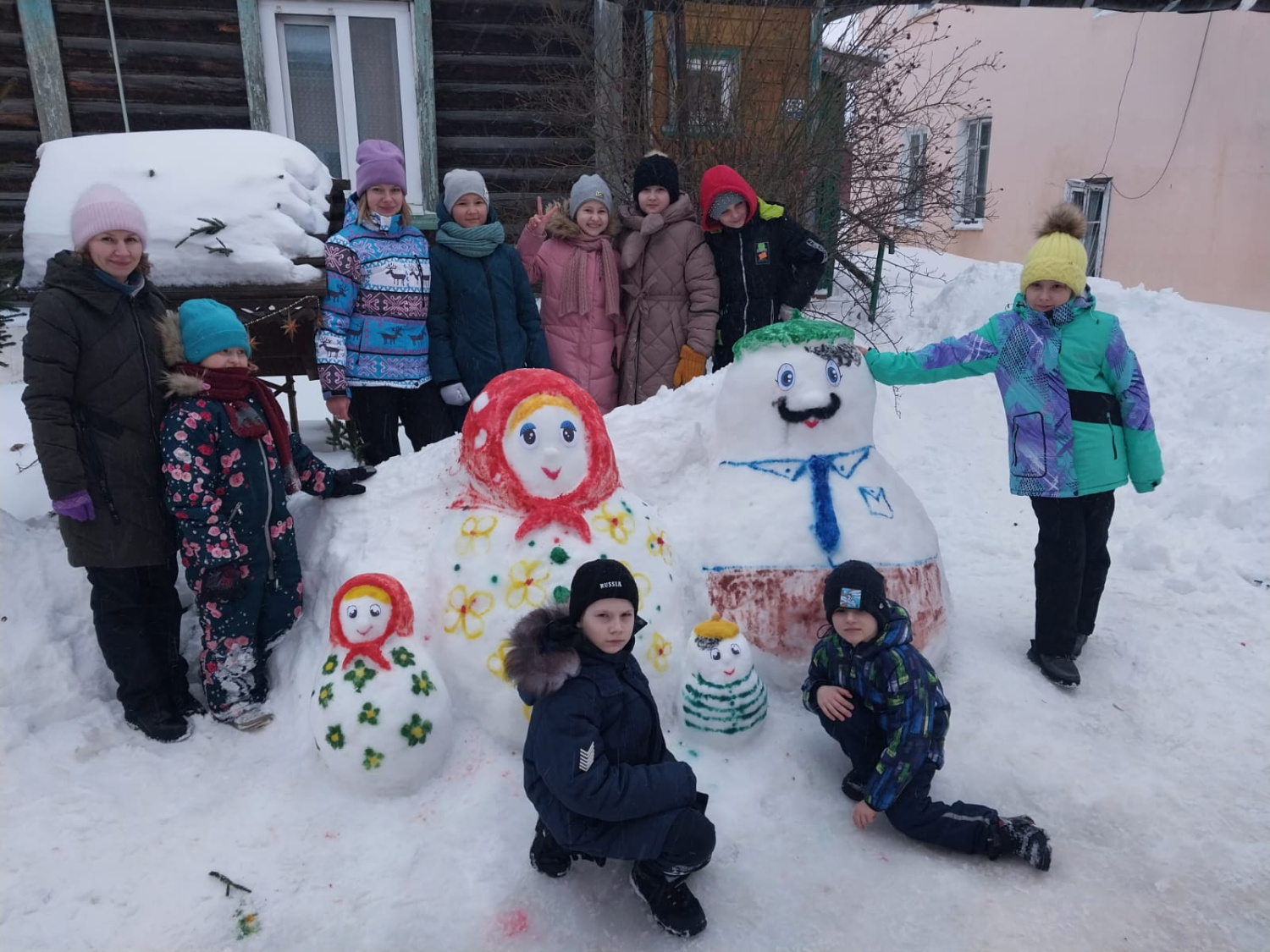 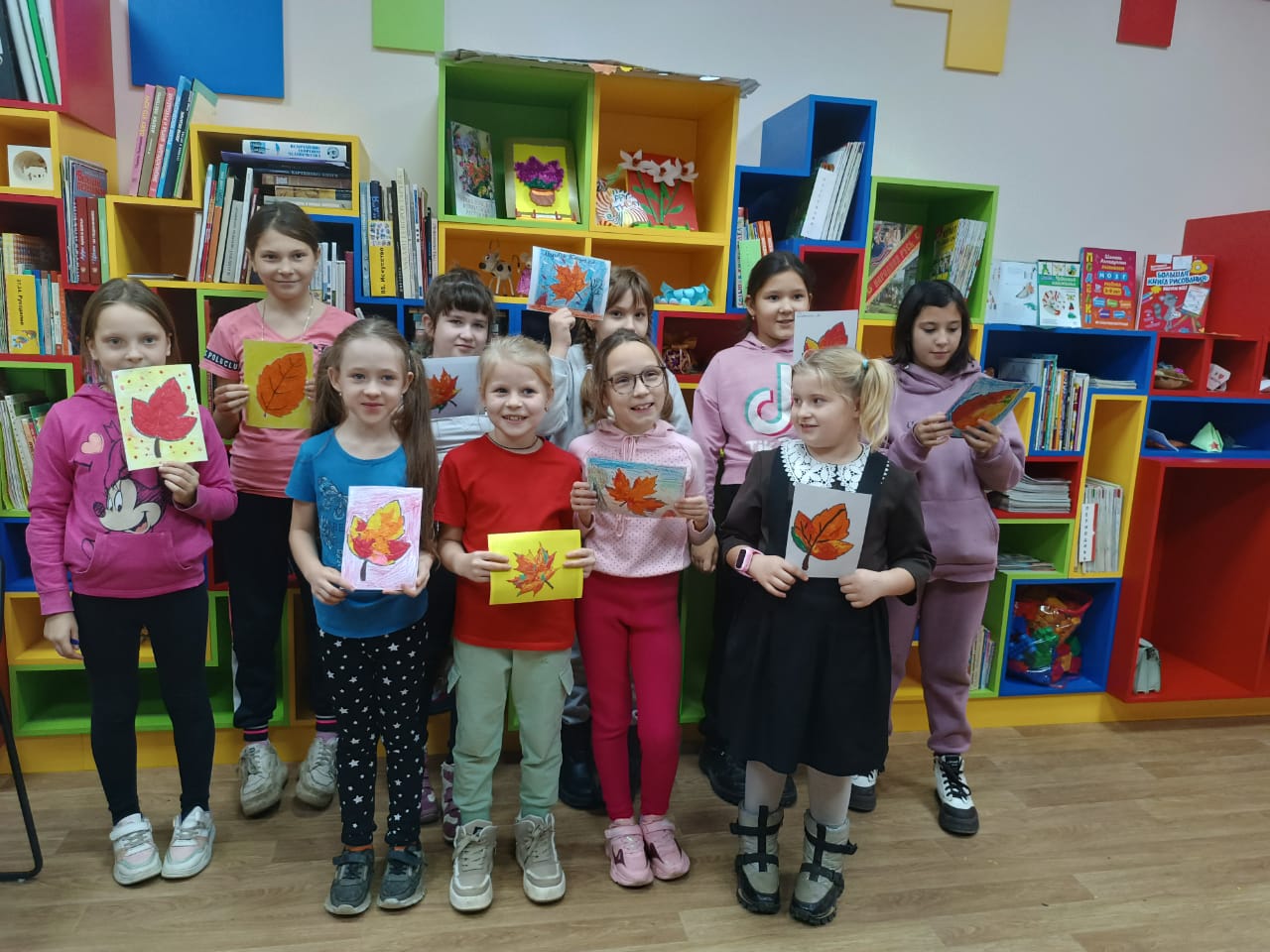 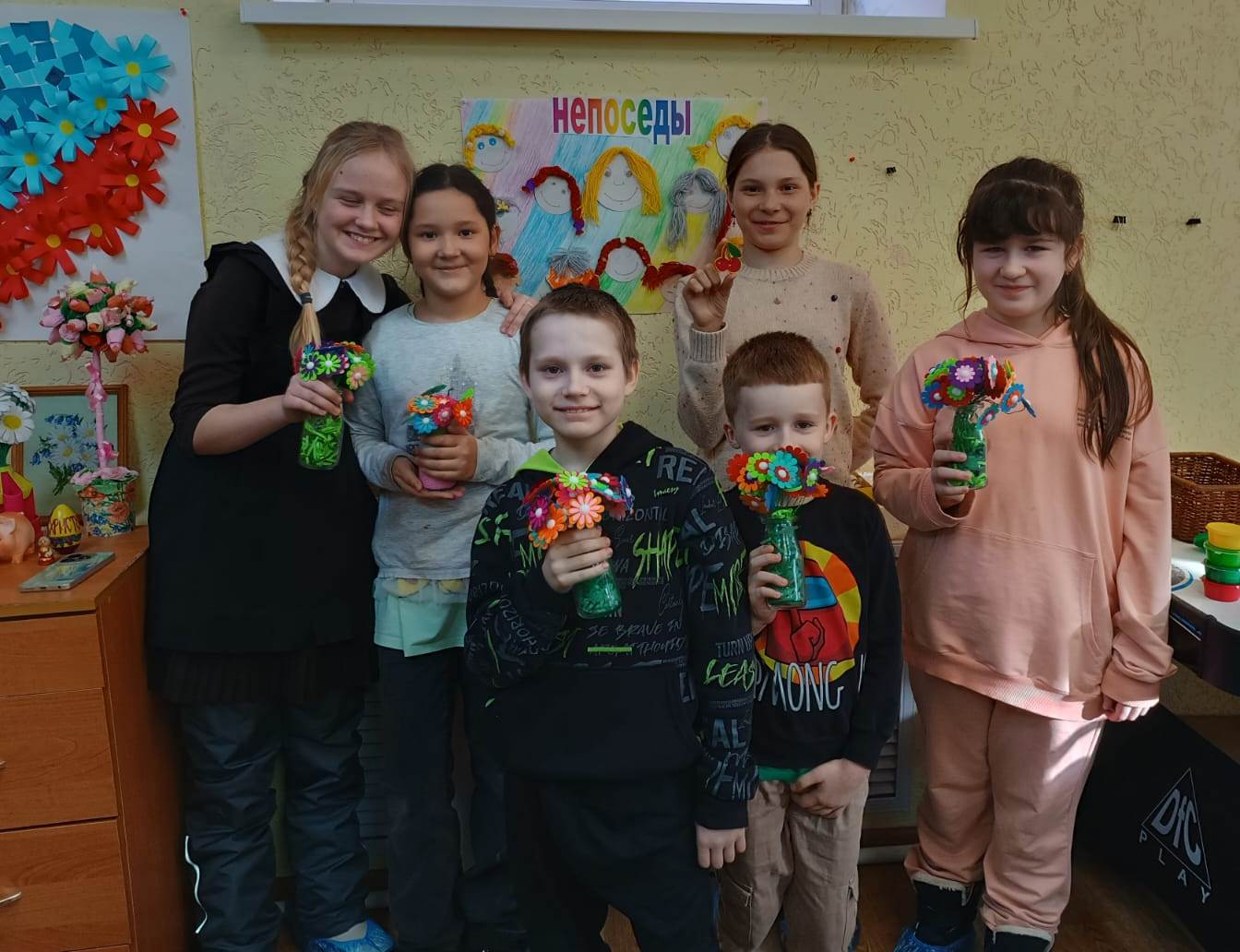 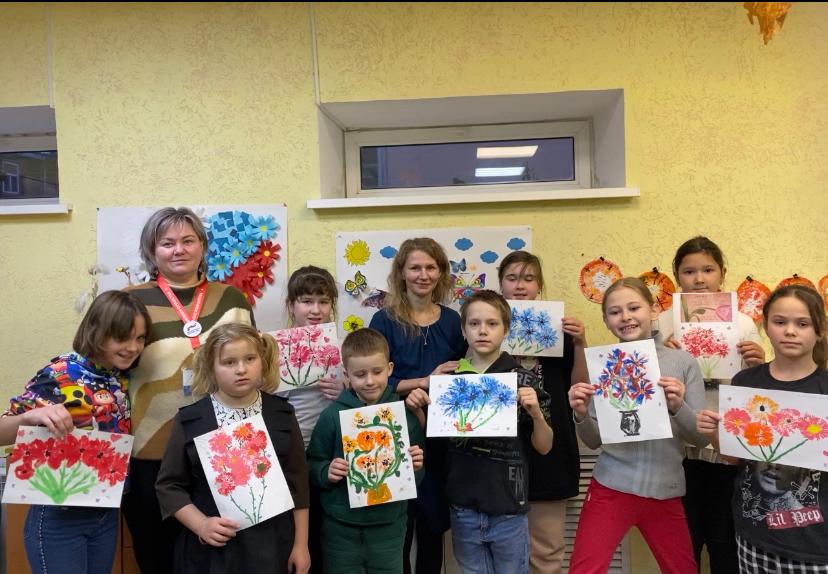 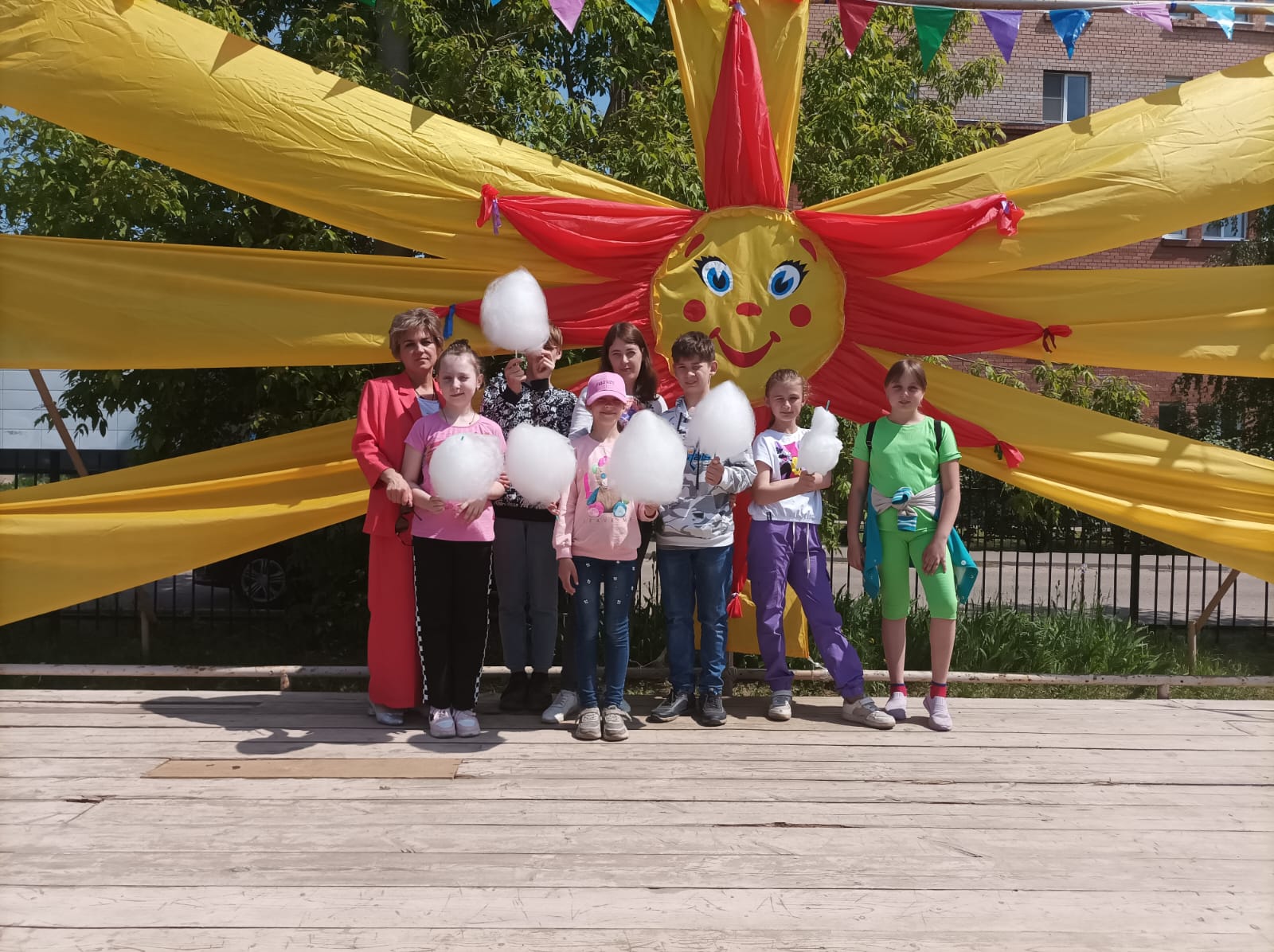 Программа летней оздоровительно-реабилитационной группы для несовершеннолетних, находящихся в социально опасном положении 
«Мы Вас ждал и, Мы Вам рады!»
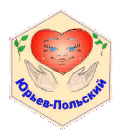 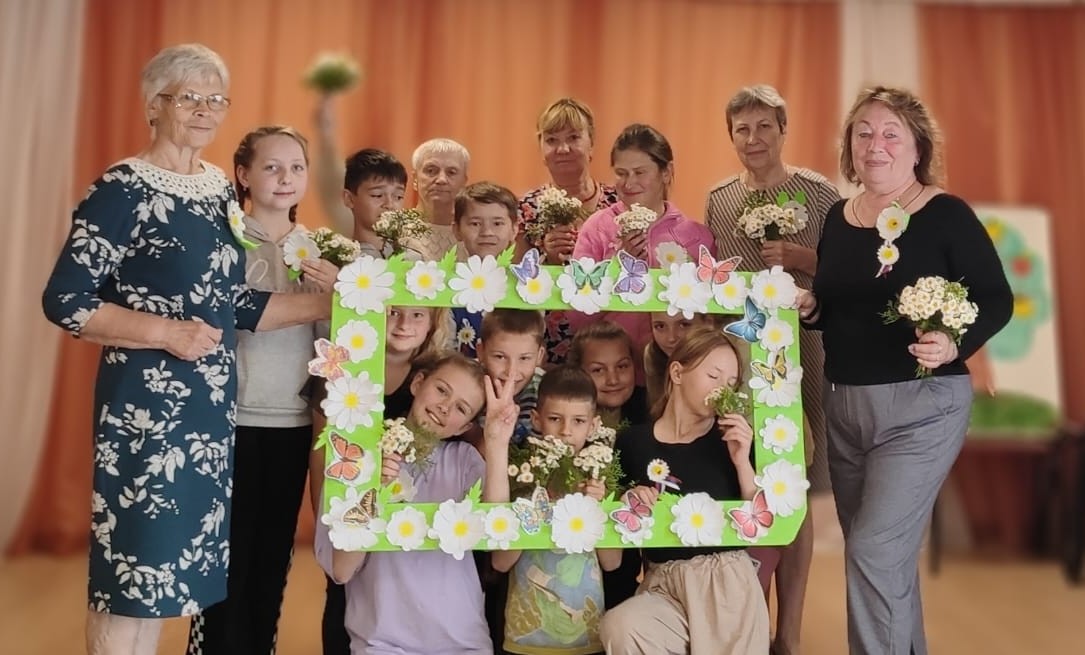 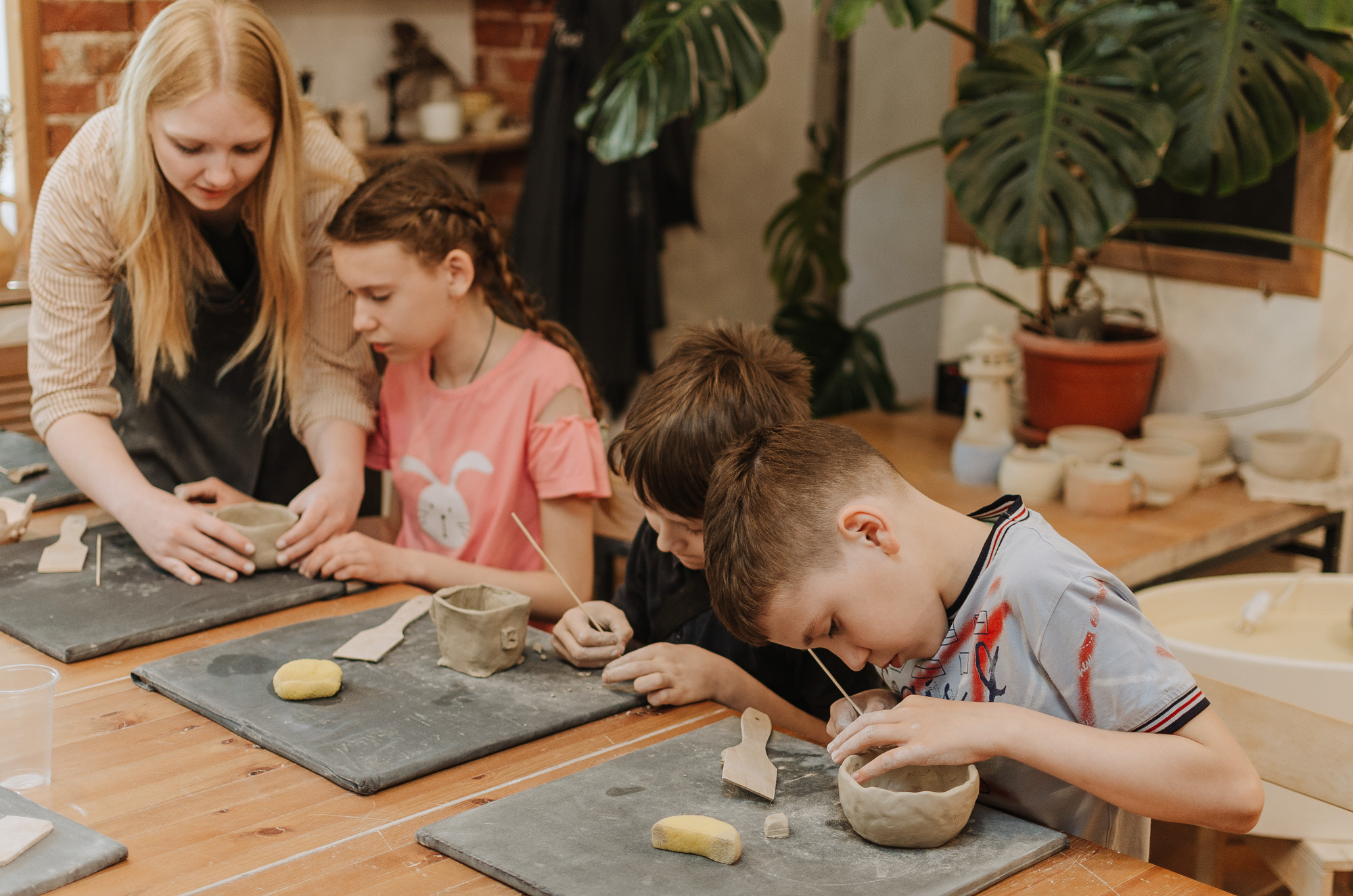 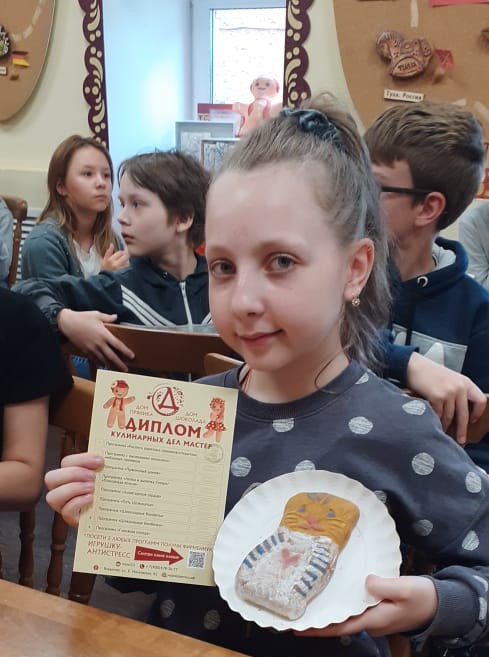 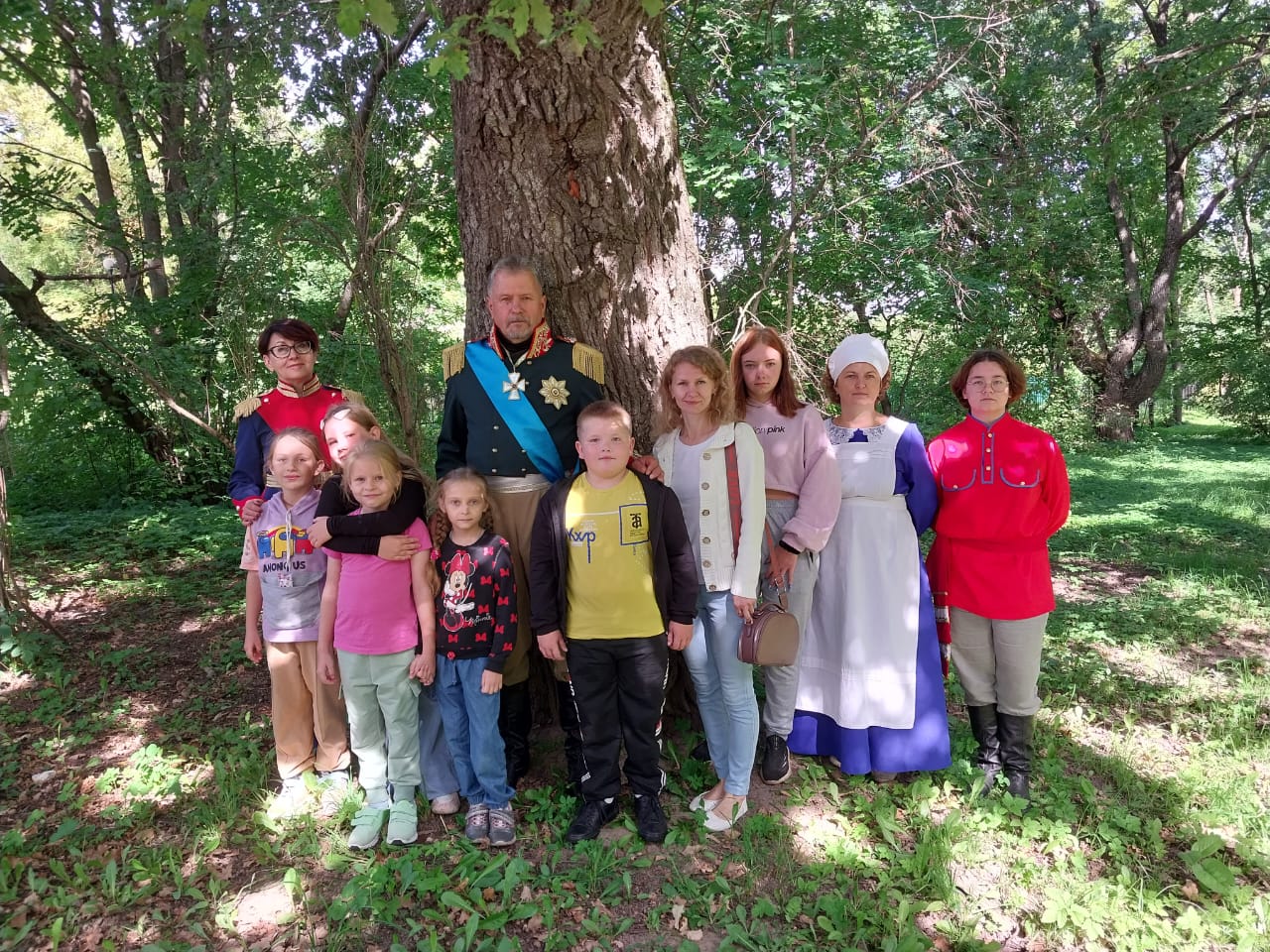 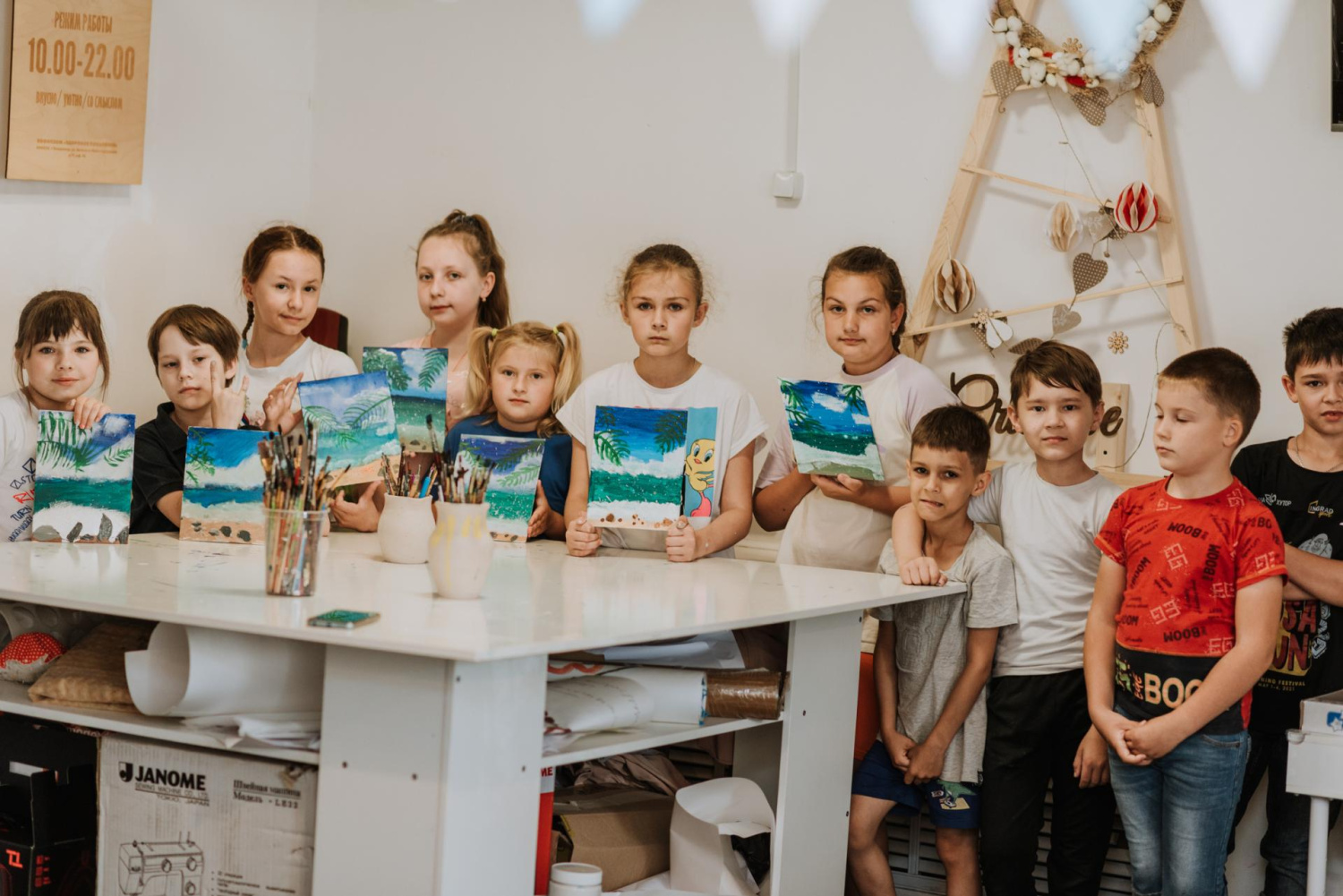 Программа «Семейная программа выходного дня», направленная на организацию полезного семей досуга детей и членов их семей
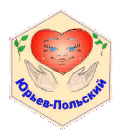 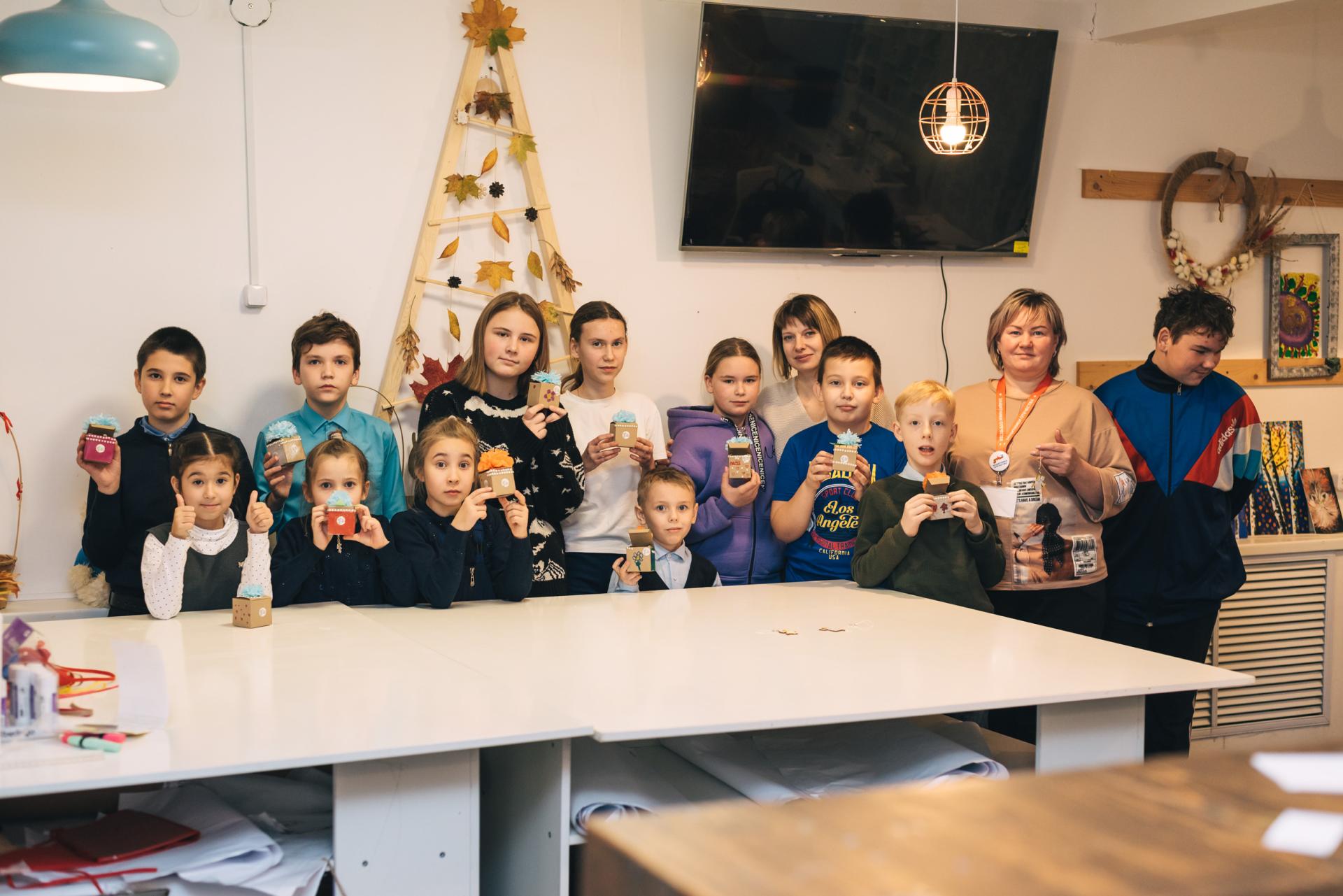 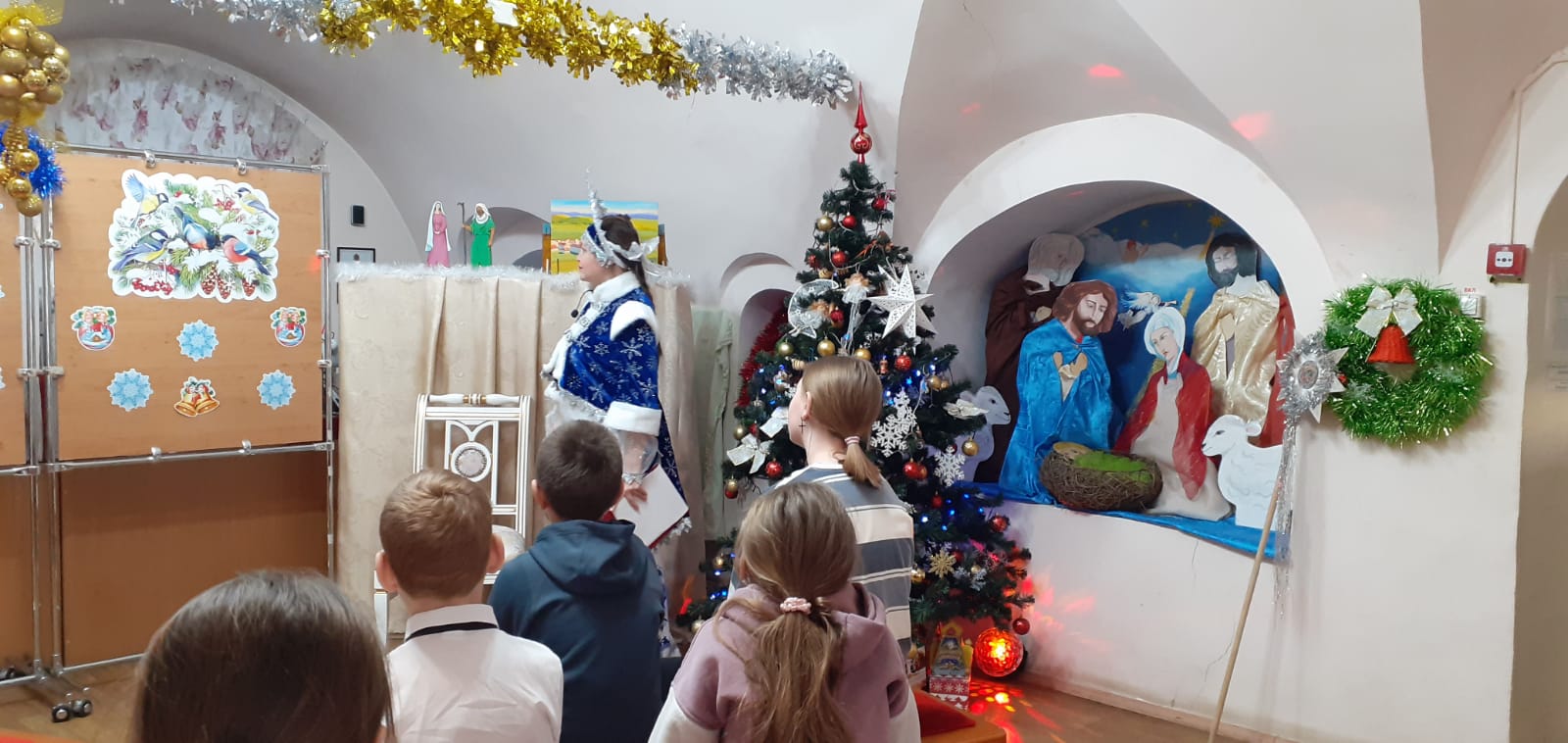 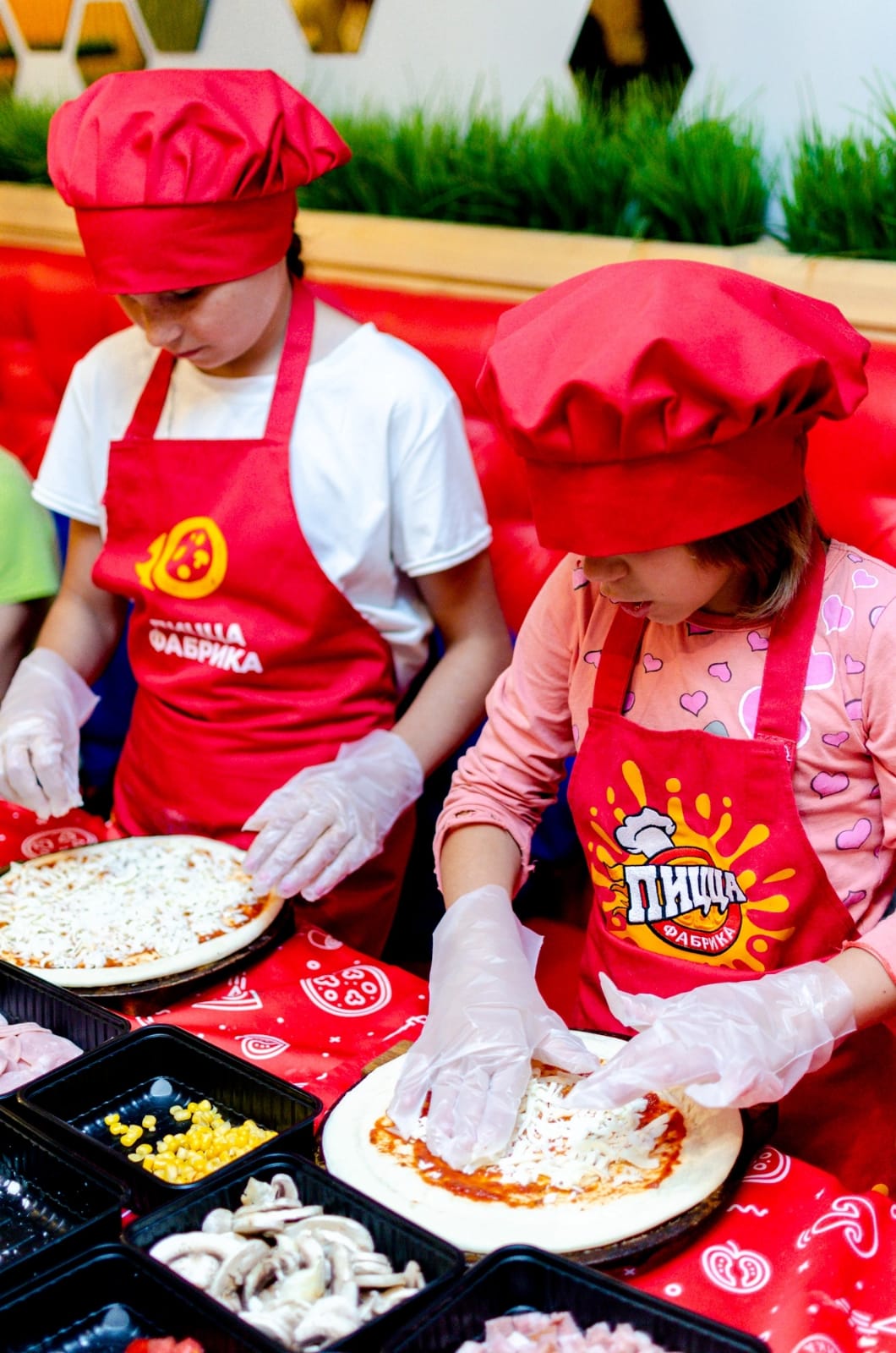 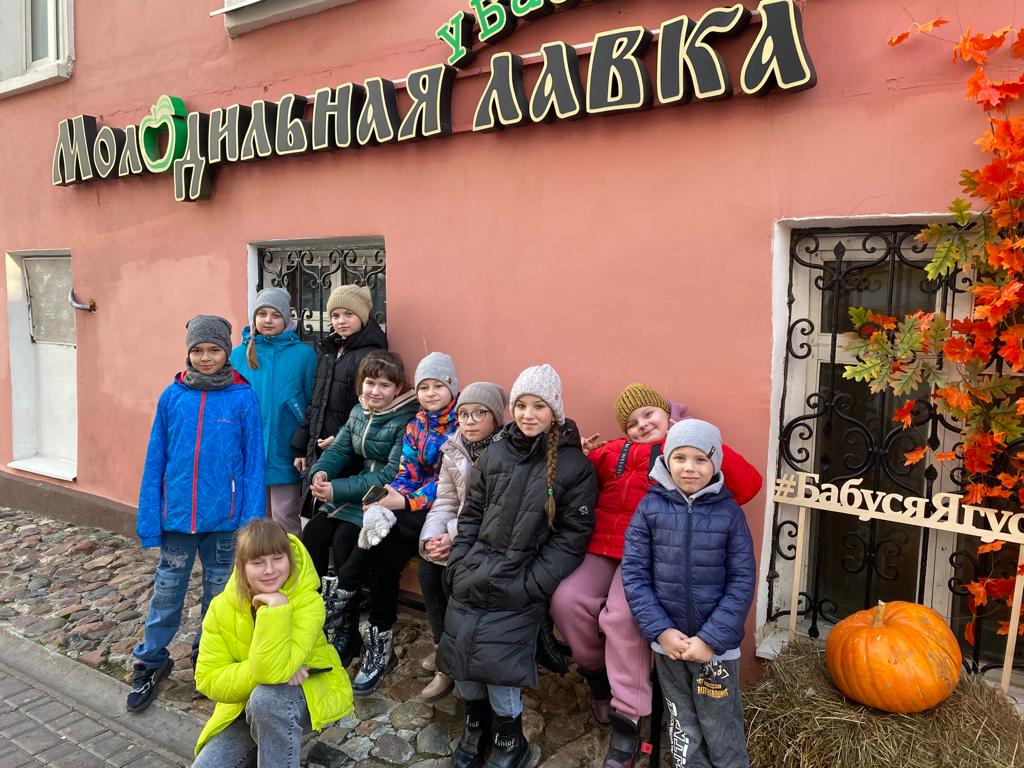 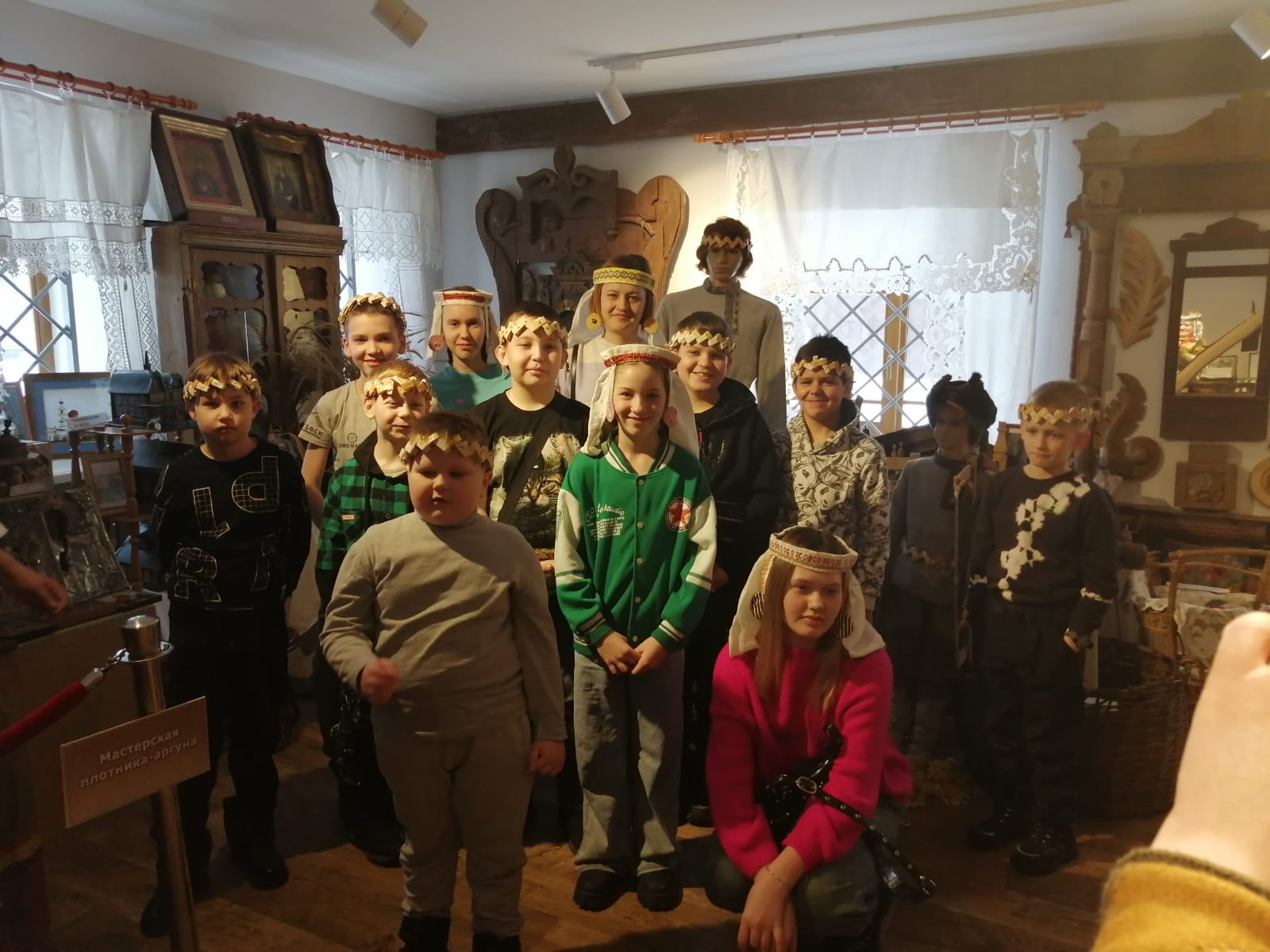 Профкурсы по программе «Пилотаж» для несовершеннолетних направлены на формирование профессионального самоопределения в соответствии с желаниями, способностями и индивидуальными особенностями
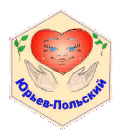 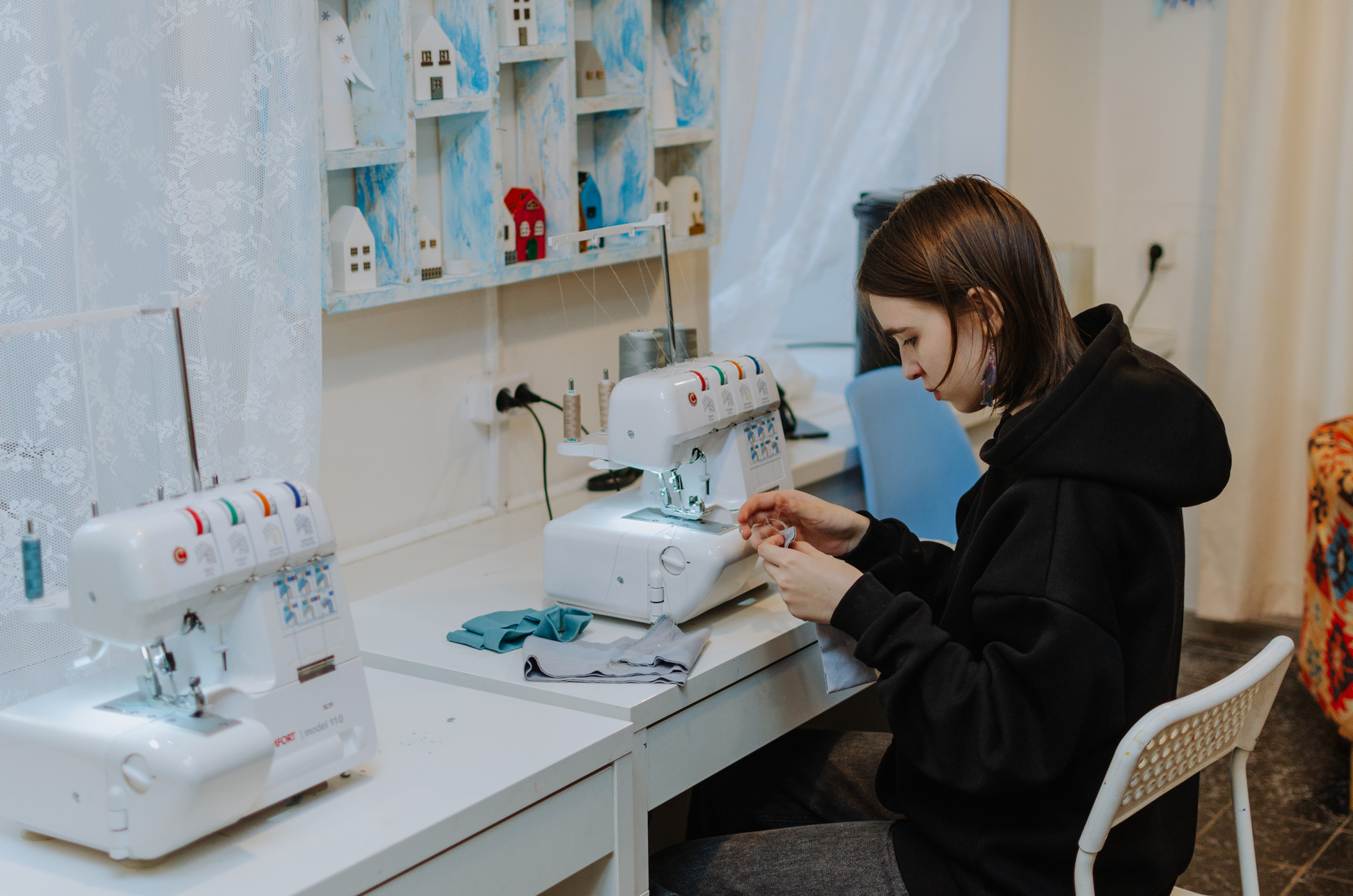 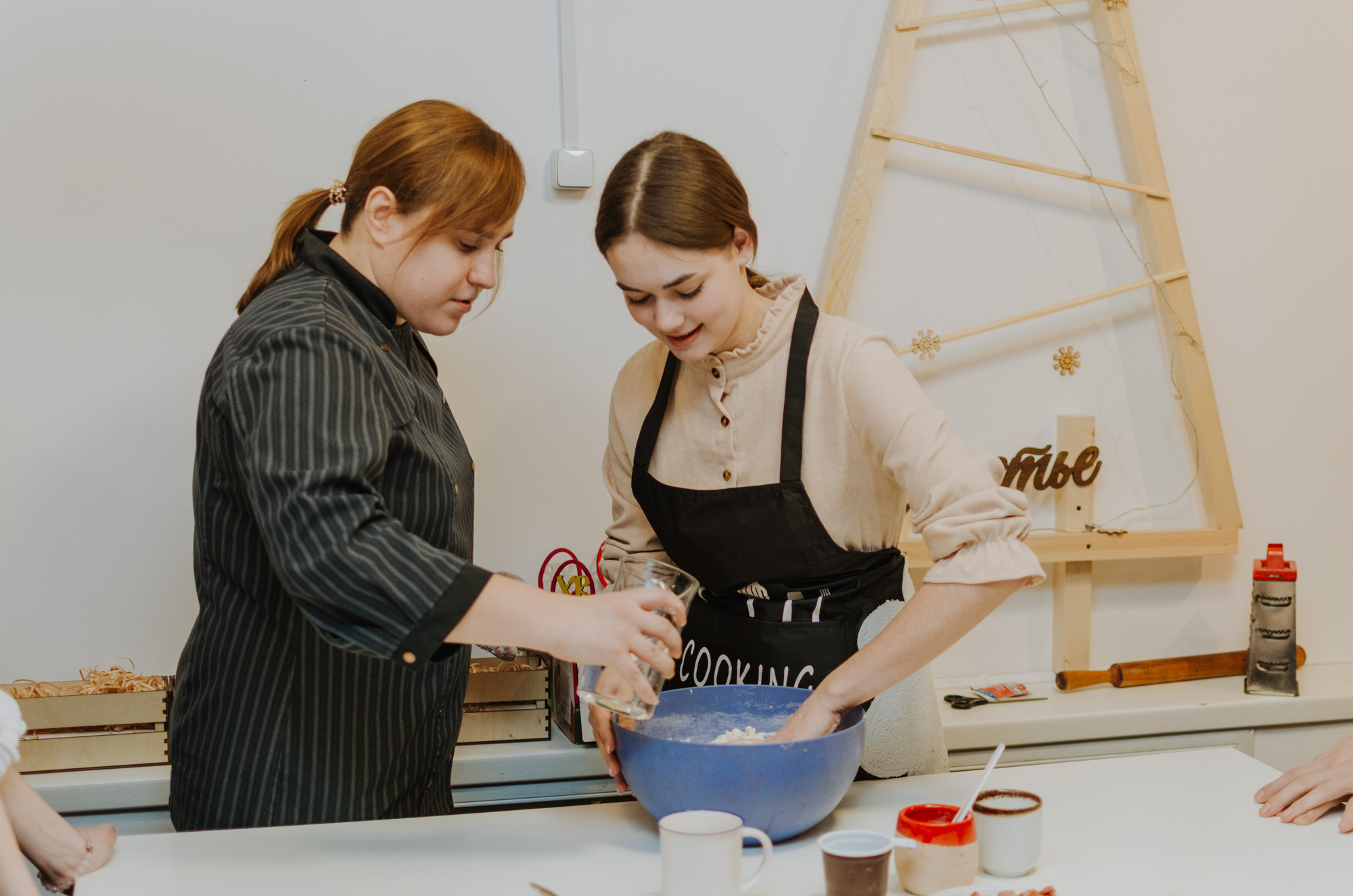 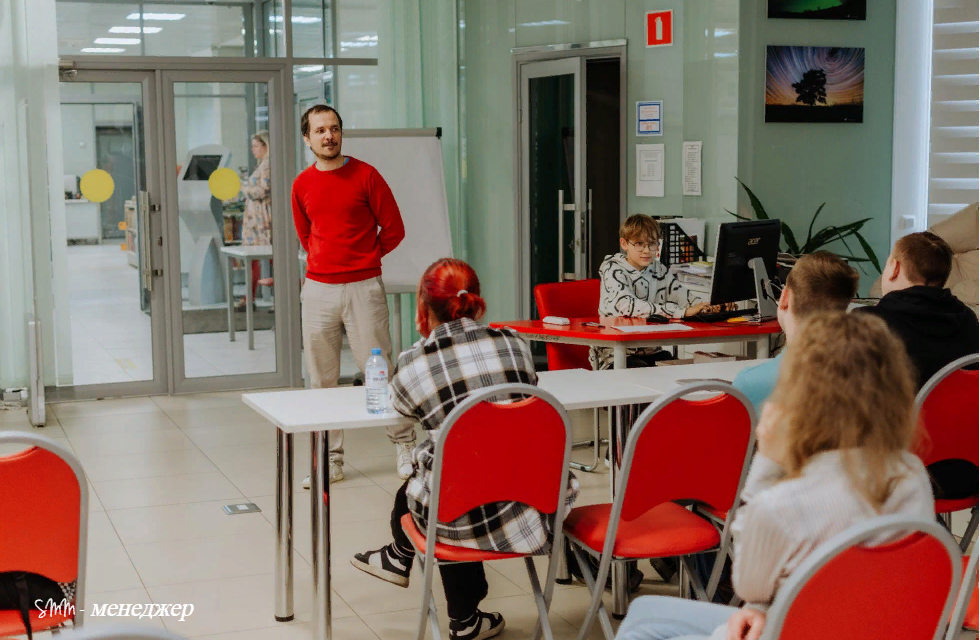 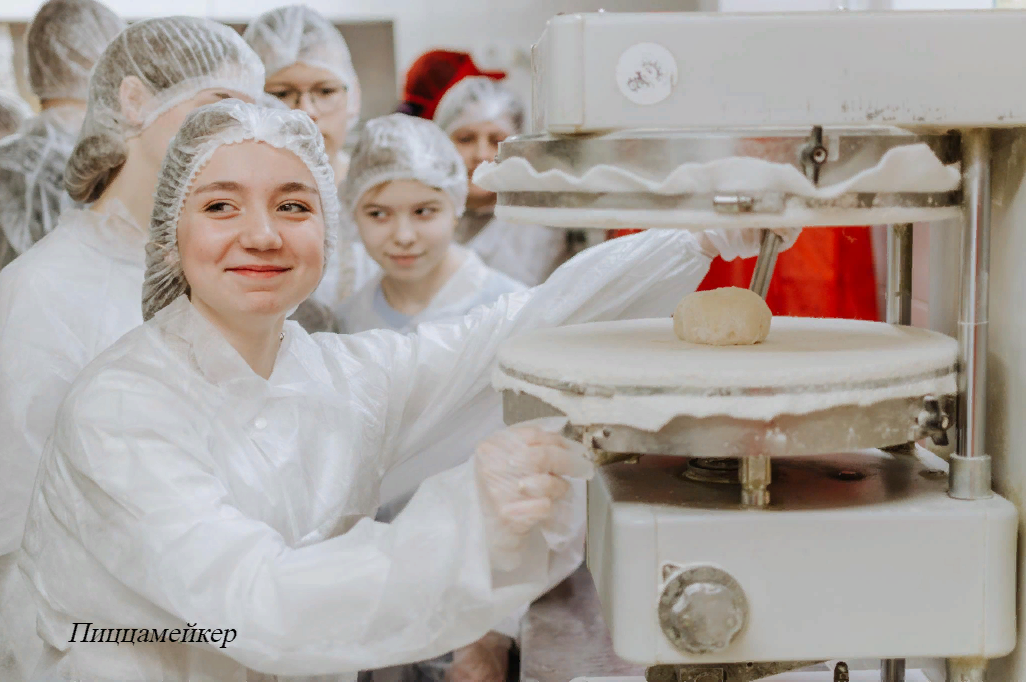 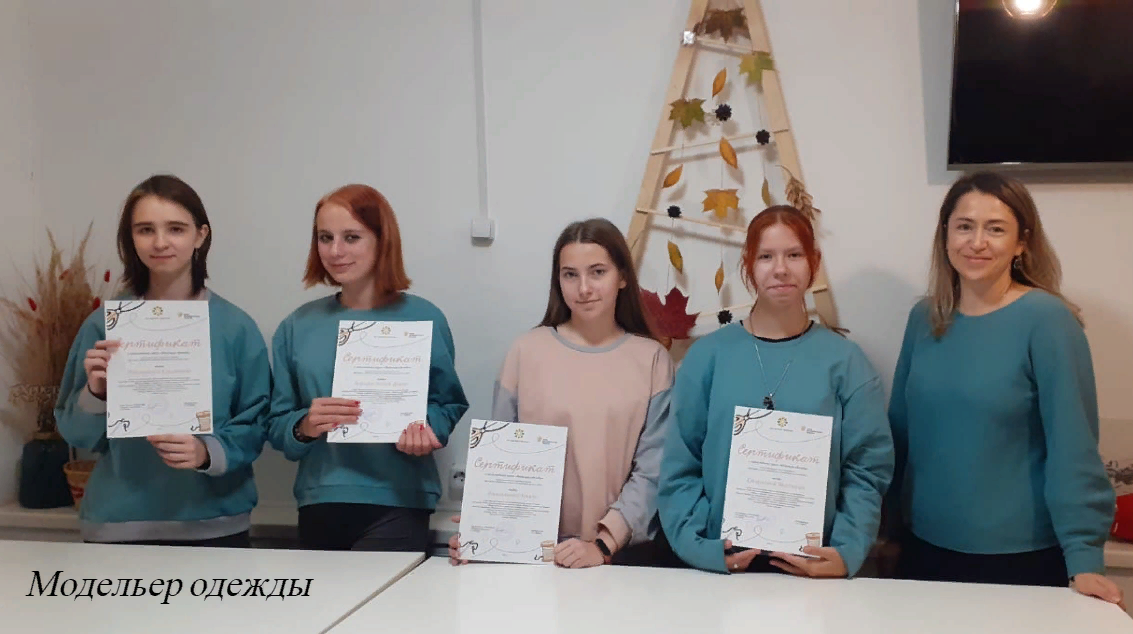 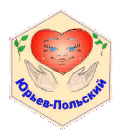 ГБУСО ВО «Комплексный центр социального обслуживания населения Юрьев - Польского района
СПАСИБО ЗА ВНИМАНИЕ!
Адрес:
601800, Владимирская обл, Юрьев-Польский р-н, 
Юрьев-Польский г, Владимирская ул, д.13
E-mail:
yuriev_cso@avo.ruТелефон:
бухгалтерия: (49246) 3-30-07
факс: (49246) 2-23-32